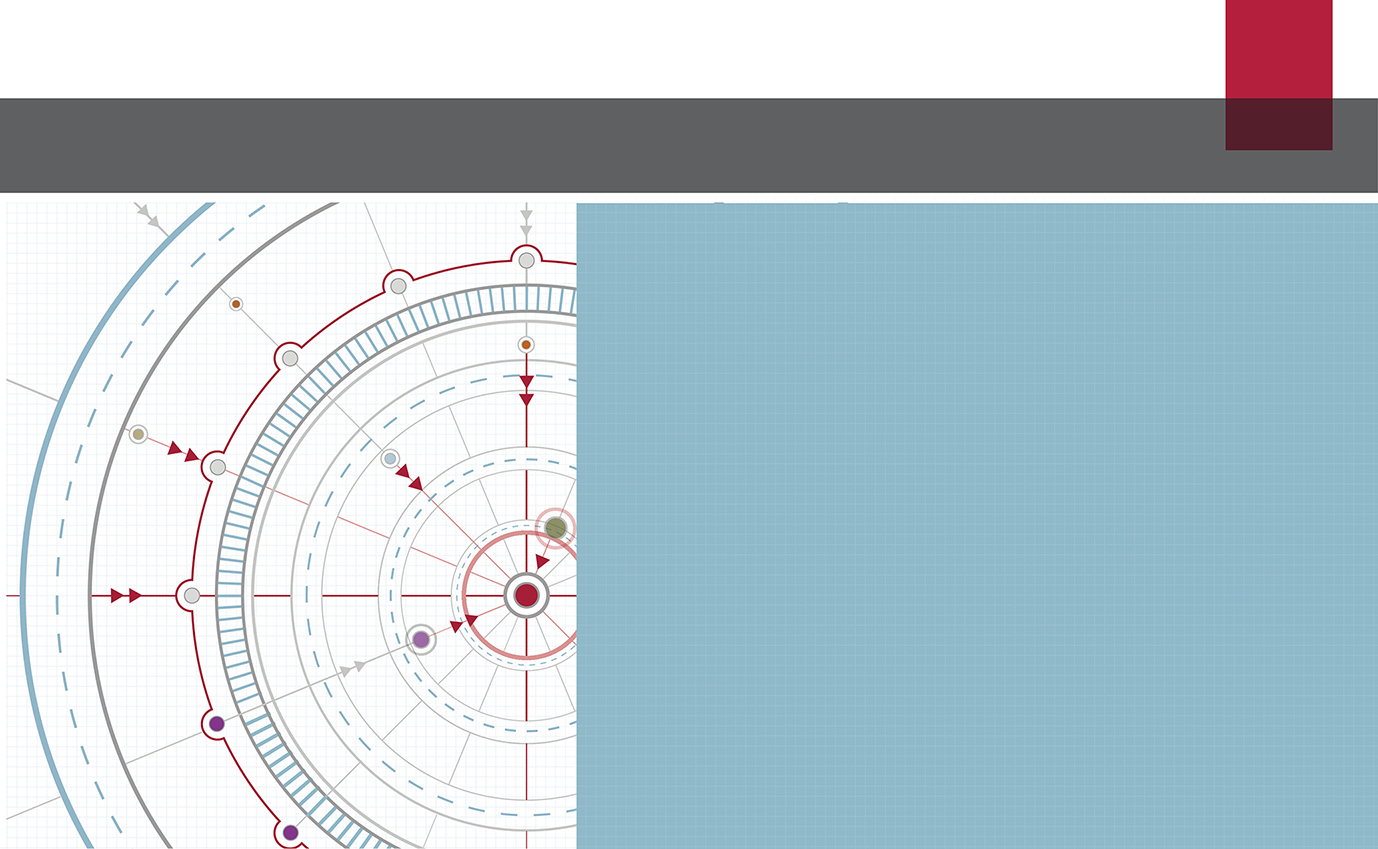 IFRS® Foundation
Disclosure InitiativePrinciples of Disclosure
project
EFRAG and NASB event
15 June 2017
The views expressed in this presentation are those of the presenter, not necessarily those of the International Accounting Standards Board (the Board) or IFRS Foundation.
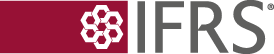 Copyright © IFRS Foundation. All rights reserved
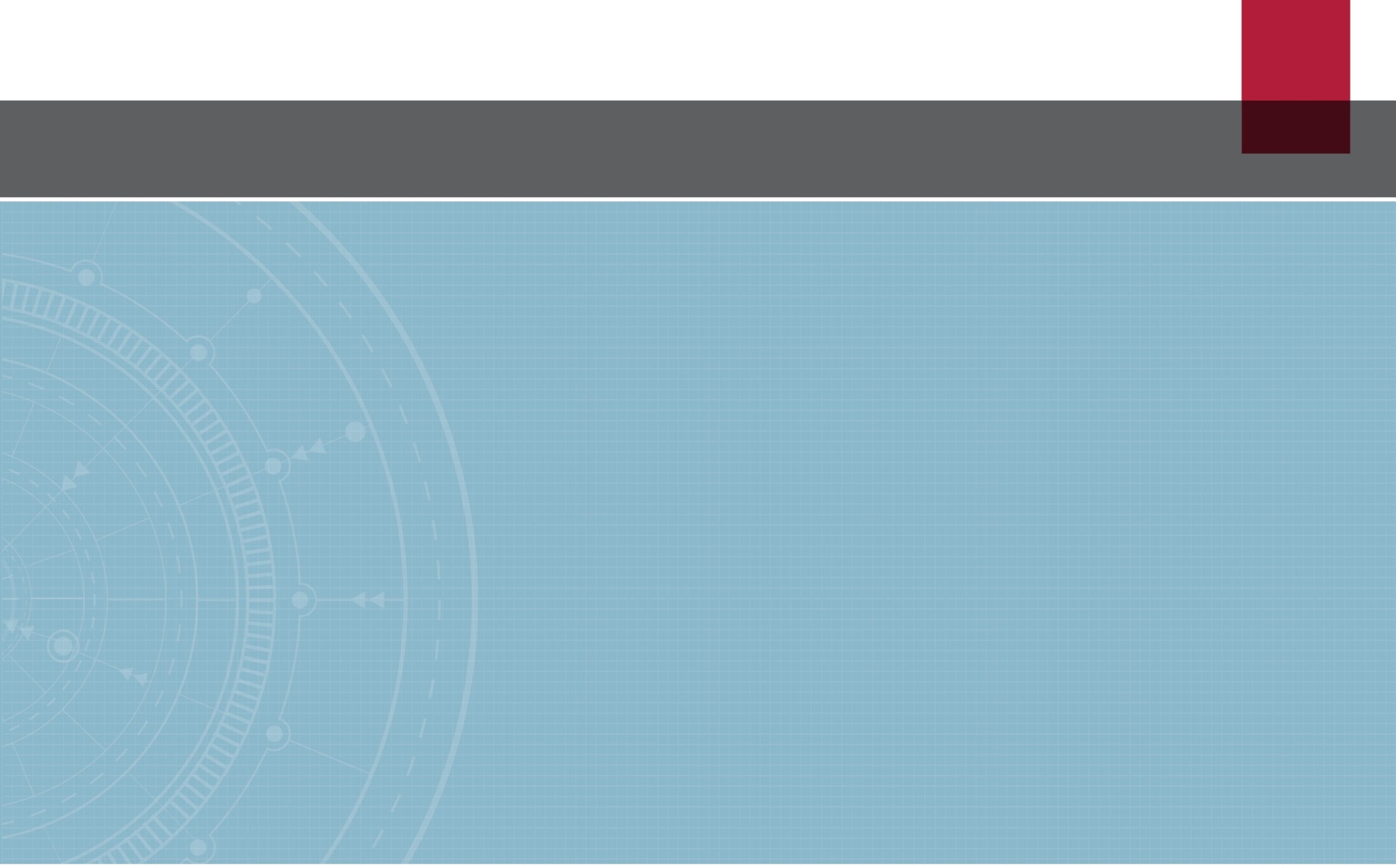 IFRS Foundation
Background to the Disclosure Initiative
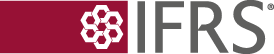 Copyright © IFRS Foundation. All rights reserved
Central theme of the Board’s work
3
Better Communication in Financial Reporting
IFRS Taxonomy™
Primary Financial Statements
Disclosure Initiative
Content delivery
Content and its organisation
History of the Disclosure Initiative
4
The disclosure problem
5
The Board has identified three main concerns about disclosures in the financial statements:
Not enough relevant information
Irrelevant information
Ineffective communication
Can lead to inappropriate investing or lending decisions
Can obscure relevant information and reduce understandability of financial statements
Can reduce understandability of financial statements
Disclosure Initiative and related projects
6
Disclosure Initiative
Related projects
Completed projects
Research projects
Materiality implementation projects
Conceptual Framework
Primary Financial Statements
Amendments to IAS 1 to remove barriers to application of judgement
Amendments to IAS 7 to improve disclosure of liabilities from financing activities
Standards-level Review of Disclosures
Principles of Disclosure (this project)
Definition of material
Materiality Practice Statement
©  IFRS Foundation.  30 Cannon Street  |  London EC4M 6XH  |  UK.  www.ifrs.org
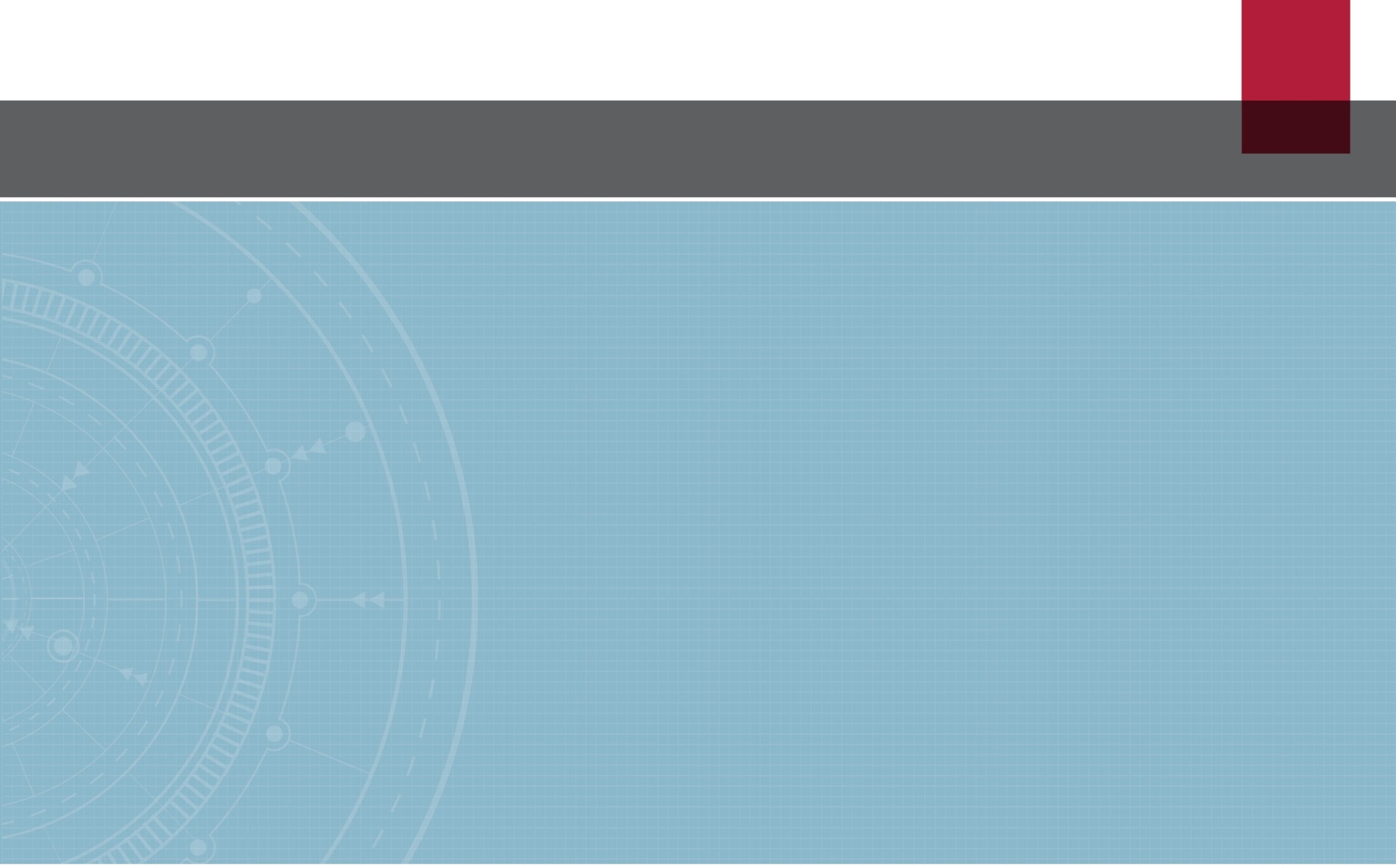 IFRS Foundation
Objective of thePrinciples of Disclosure project
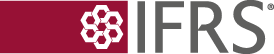 Copyright © IFRS Foundation. All rights reserved
Objective of the project
8
Request to develop disclosure principles that apply across IFRS Standards
Ultimate goal:
New general disclosure standard or amendments to IAS 1 Presentation of Financial Statements
Possibly with supporting guidance/education material
Objective of the Discussion Paper
9
Seek feedback on
Outline of Discussion Paper
10
Principles on where to disclose information
Principles of effective communication in preparing financial statements
Principles to address specific disclosure concerns of users of financial statements
Principles for improving disclosure objectives and requirements
Location of information
Roles of the primary financial statements and the notes
Drafting disclosure requirements
Centralised disclosure objectives
Disclosure of accounting policies
Use of performance measures
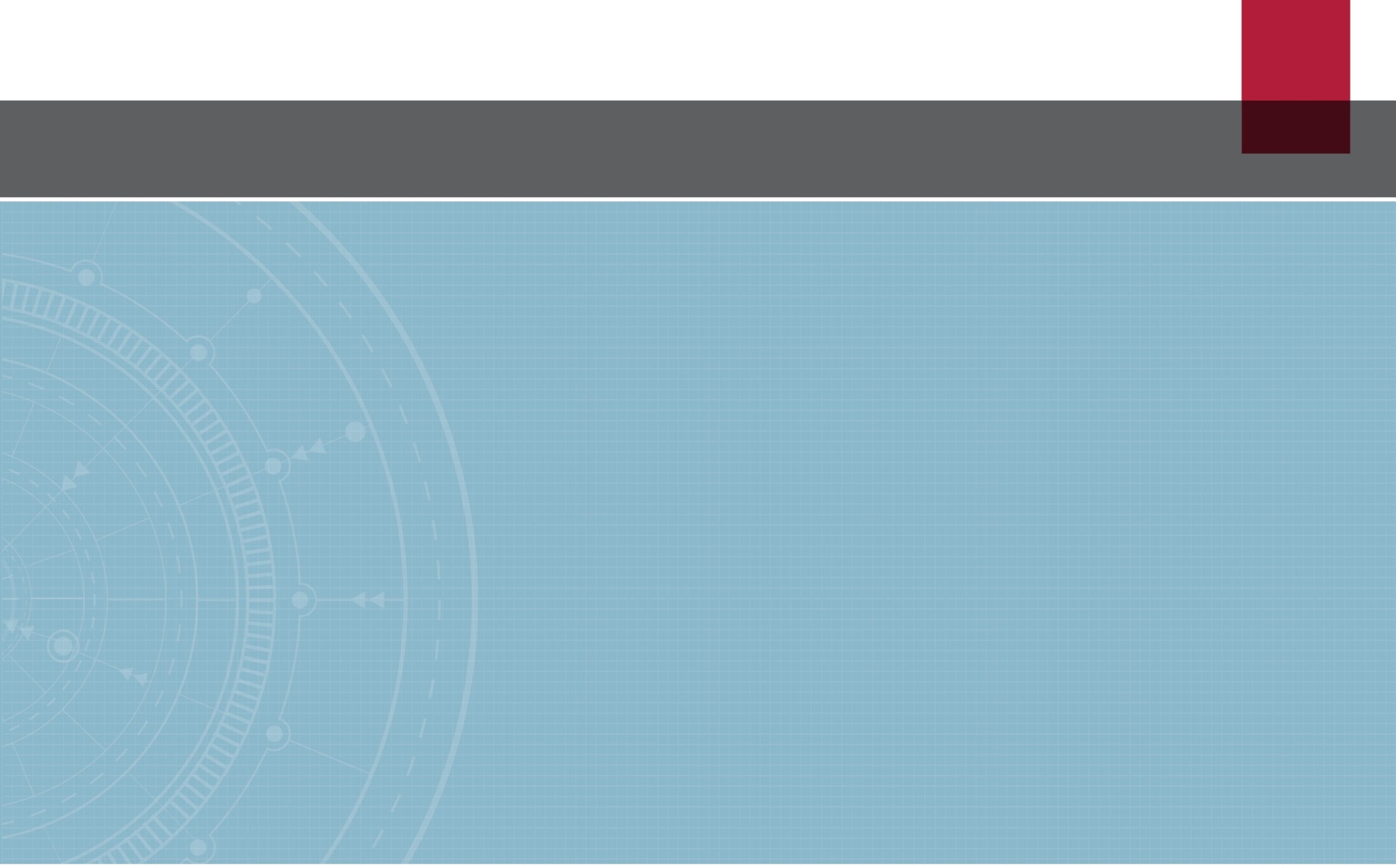 IFRS Foundation
Disclosure issues and possible approaches to address them
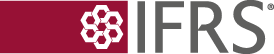 Copyright © IFRS Foundation. All rights reserved
Principles of effective communication
12
Ineffective communication can make financial statements difficult to understand and analyse
Information in financial statements should be:
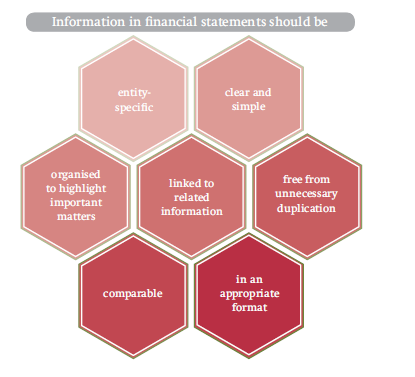 Roles of primary financial statements and notes
13
Entities have difficulty judging whether information should be provided in the primary financial statements or the notes
Location of information
14
Information duplication and fragmentation can make financial statements less understandable and difficult to analyse
Information necessary to comply with IFRS Standards may be placed outside financial statements, but within annual report if 
annual report more understandable 
financial statements understandable 
information is faithfully represented, cross-referenced and clearly identified
Annual report
Financial statements
Information labelled as ‘non-IFRS’ may be placed within the financial statements if listed, clearly identified and explained
Use of performance measures
15
Can provide useful information if used correctly
Can be misleading if used incorrectly 
Use of performance measures should be:
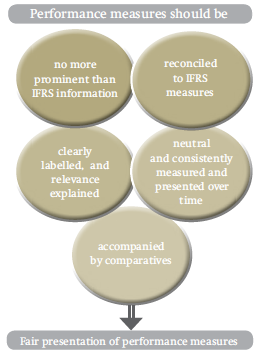 Disclosure of accounting policies
16
Users commonly express concerns about ineffective disclosure of accounting policies
Guidance could:
Disclosure objectives and requirements
17
Centralised disclosure objectives—Method A
18
Centralised disclosure objectives—Method B
19
[*]: Example of centralised disclosure objective for liquidity and solvency
NZASB staff approach
20
The approach:
emphasises the use of judgment; and
uses less prescriptive language.
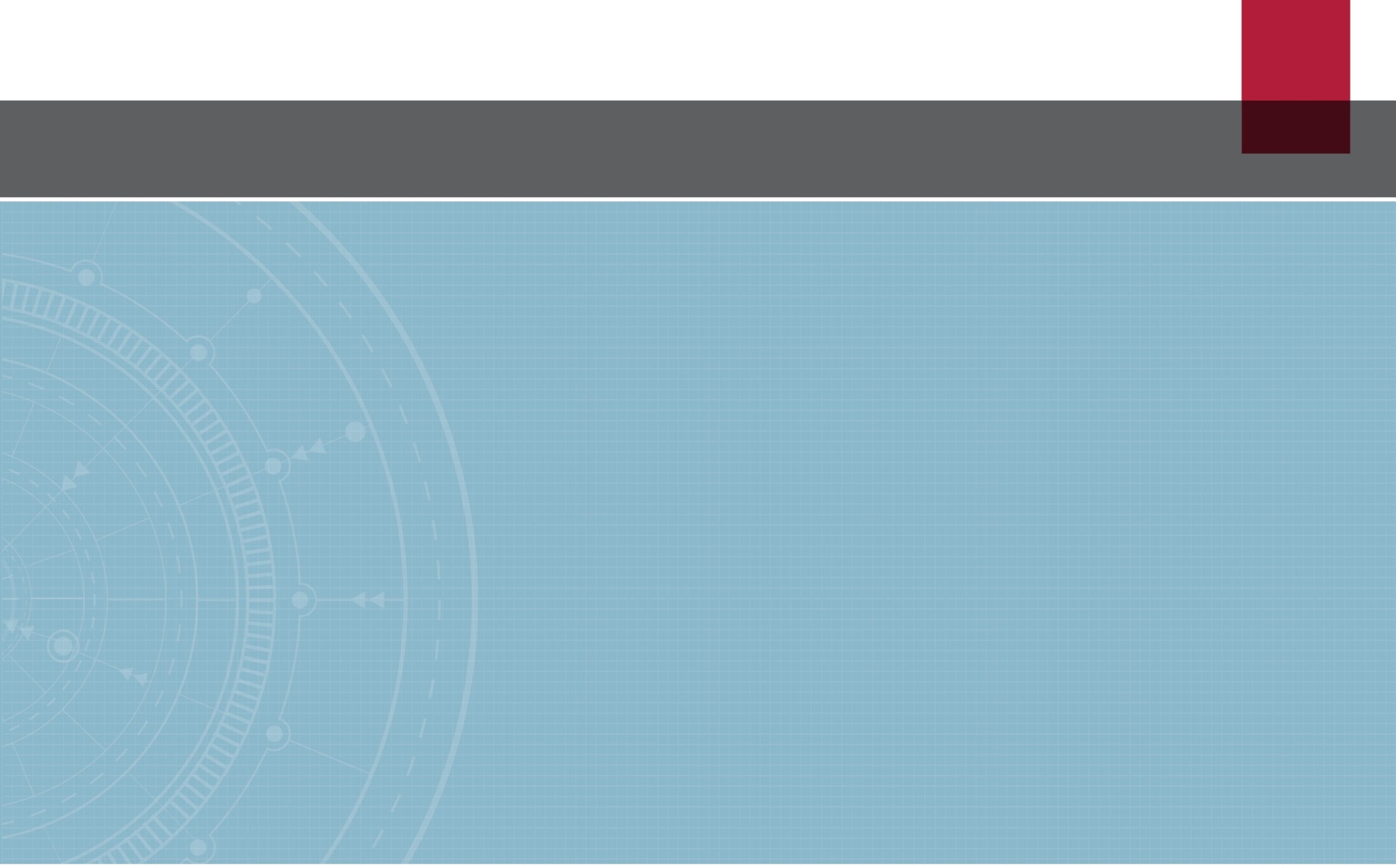 IFRS Foundation
Timetable of project and further information
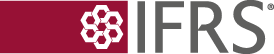 Copyright © IFRS Foundation. All rights reserved
Expected project timetable
22
Feedback on Discussion Paper will also inform
Primary Financial Statements project 
Standards-level Review of Disclosures project
Contact us
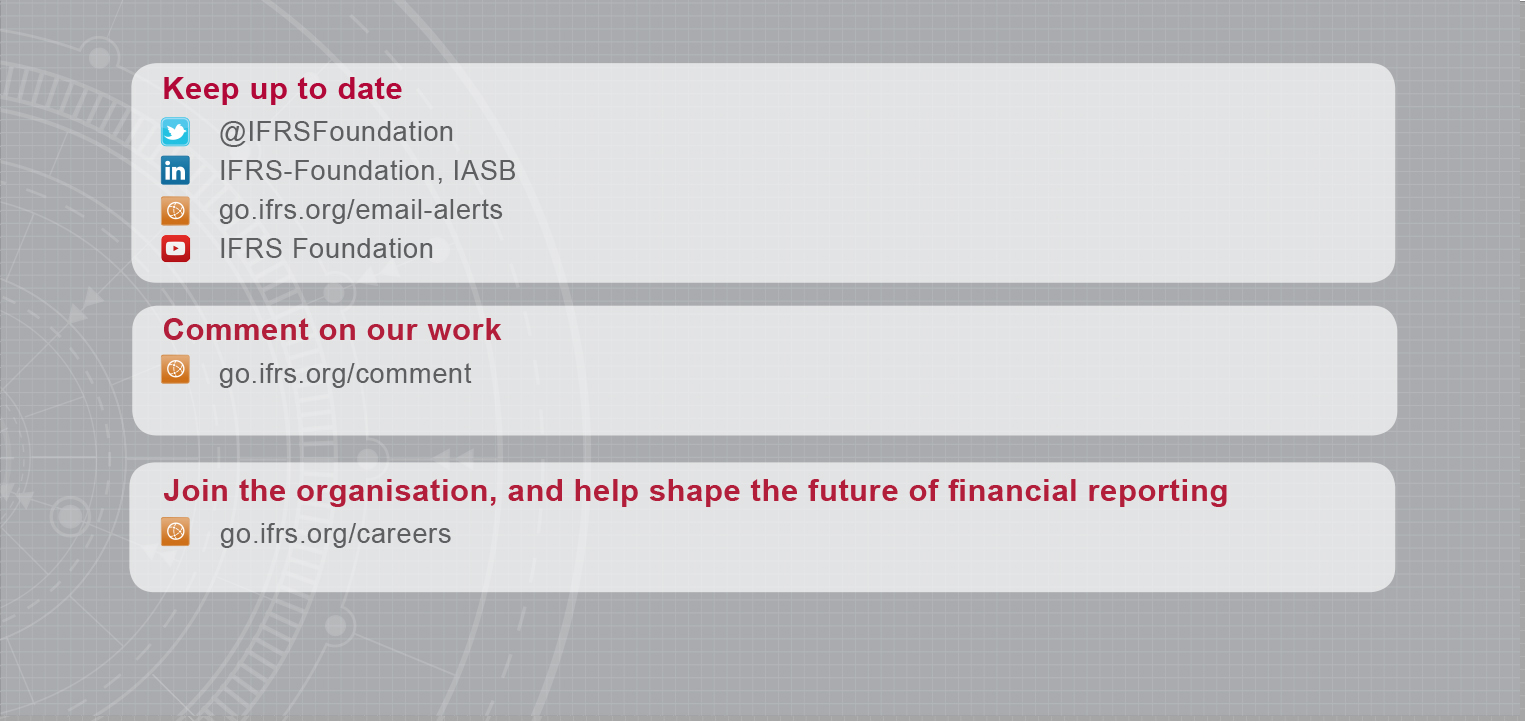